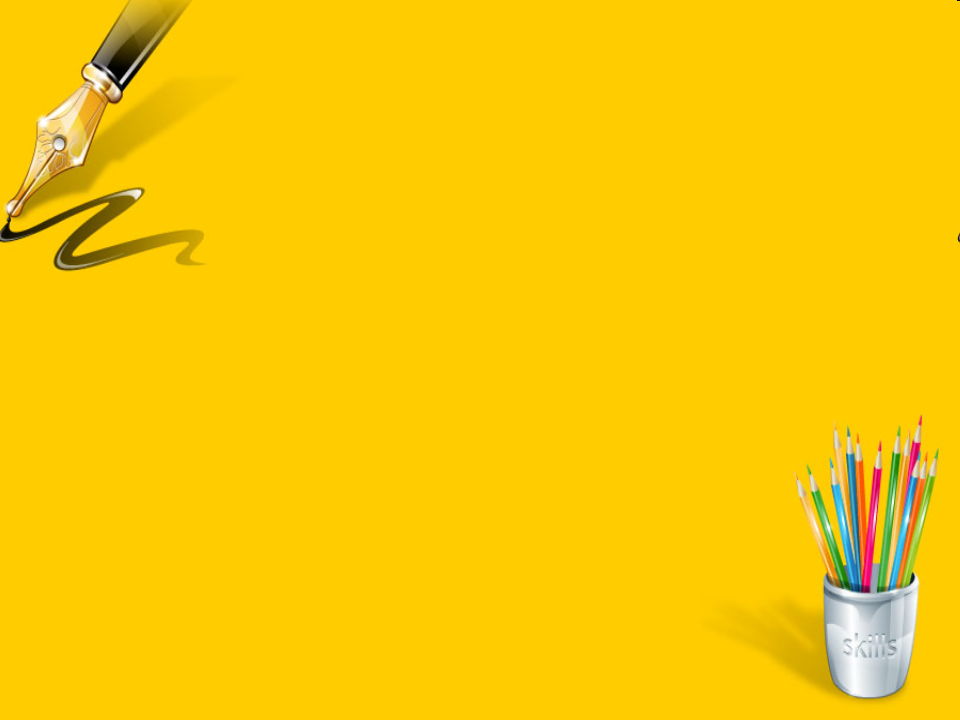 № 239-169-347
МБОУ «Лицей №9»
Разработка урока технологии 5 класс по теме «Чертёж, эскиз, технический рисунок»(по требованиям ФГОС)
Выполнила учитель технологии ВКК 
Паринова И.В.
Воронеж 2014 год
Выкройка изделия-это шаблон по которому выполняется вырезание изделия на ткани.
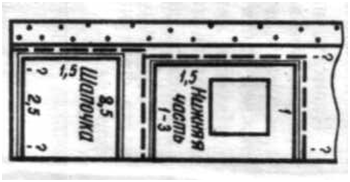 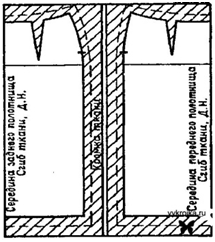 Выкройки прямой 
юбки и ночной
сорочки
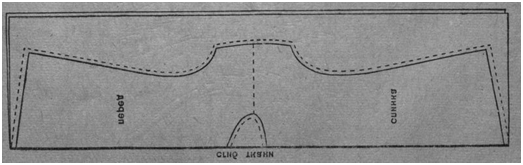 Чертёж это условно графическое отображение деталей модели изделия по размерам и  с применением чертёжных инструментов.
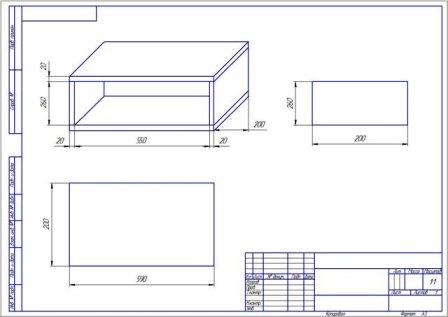 Чертёж фартука:
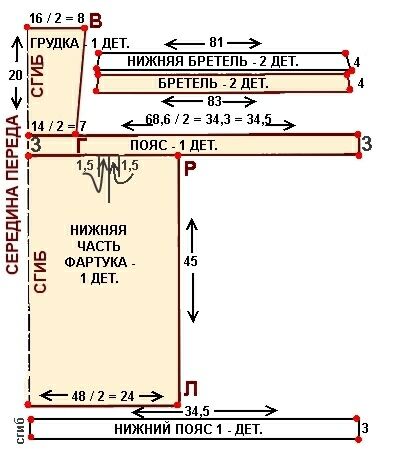 Чертёж прямой юбки:
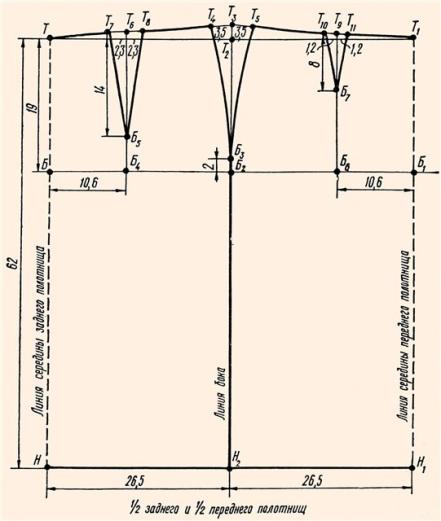 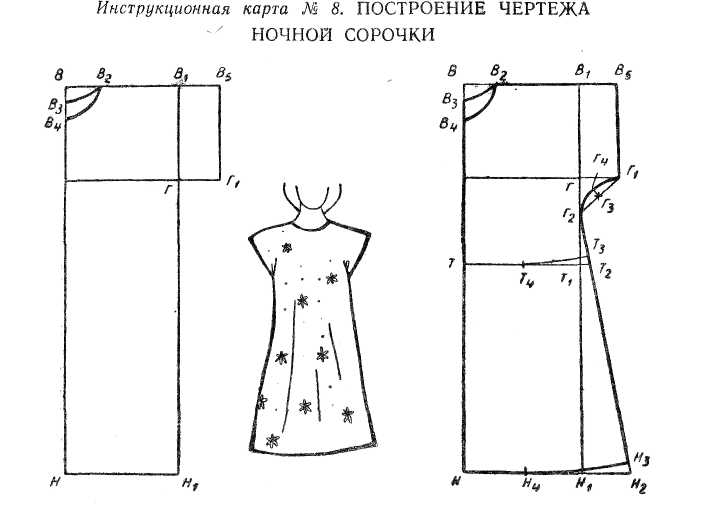 А
В
ЛИНИЯ:
ОТРЕЗОК:
Основные линии чертежа:
Линии:
1. Сплошная толстая.
2. Сплошная тонкая
3. Штриховая
4. Штрихпунктирная
900
А
В
Перпендикуляр к прямой
Прямой угол
Отрезок АВ
Эскиз:
Эскиз это предварительный набросок, фиксирующий замысел художественного произведения, сооружения, механизма, модели и др. без применения чертёжных инструментов.
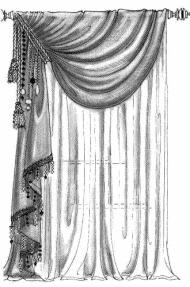 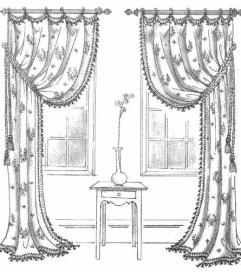 Эскизы
оформления
окна.
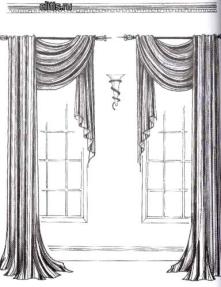 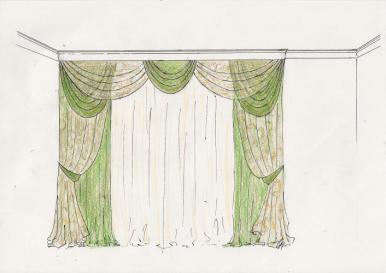 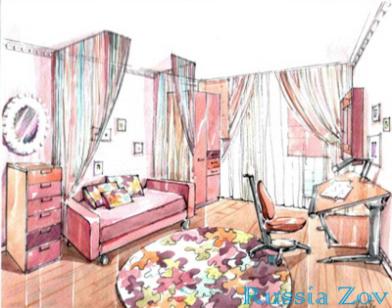 Эскизы дизайна
интерьера
квартиры
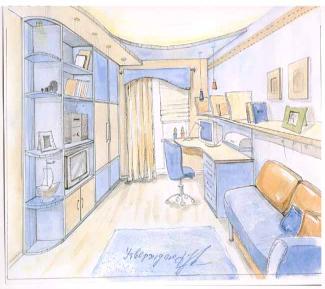 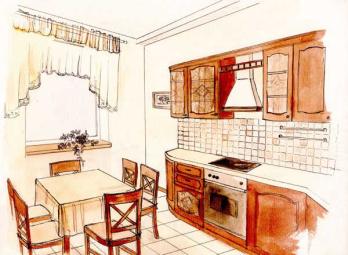 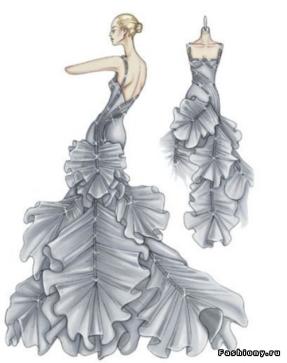 Эскизы моделей
одежды.
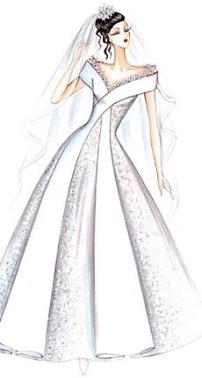 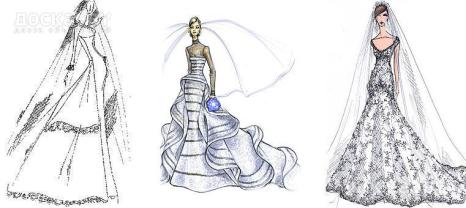 Инструкционная карта:
Инструкционная карта это вид технической документации, применяемый при изготовлении изделия и включающий в себя подробное поэтапное описание порядка выполнения операций, эскизы деталей, перечень применяемого оборудования и технических условий на выполнение операций.
Инструкционная карта выполнения стачного шва:
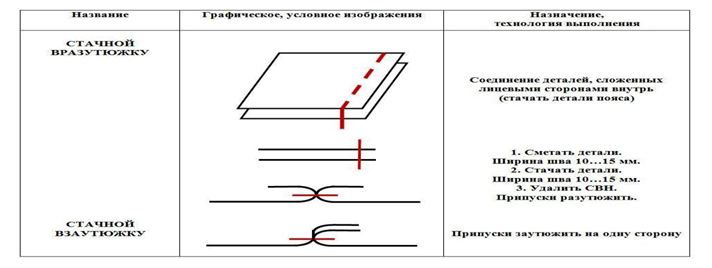 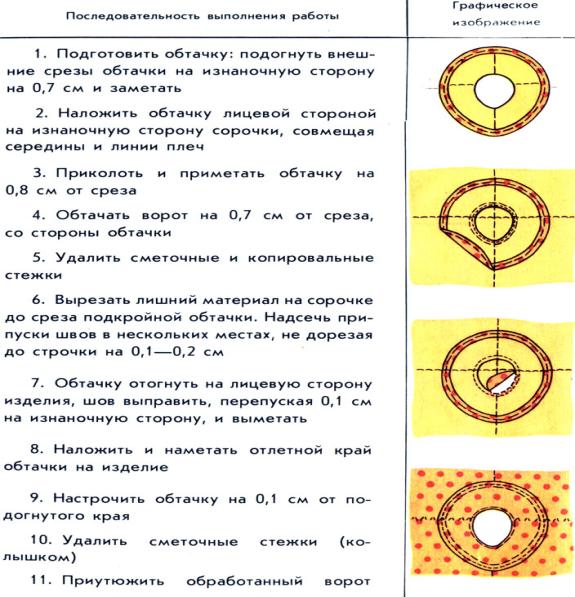 Домашнее задание:
Дома на листе формата А4 выполнить цветными карандашами эскиз оформления окна в вашей комнате и описать материалы и как дизайн соотноситься с дизайном интерьера комнаты в целом.
В интернет посмотреть возможные варианты эскизов оформления окон и применяемых материалов и цветовых решений.
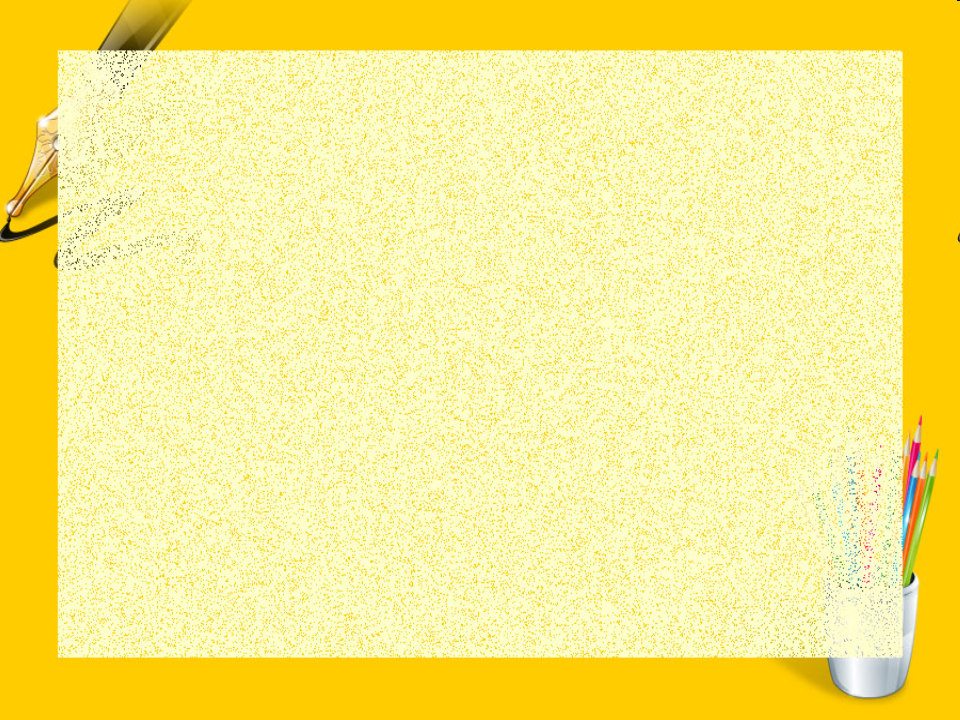 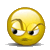 Рефлексия
было интересно…
было трудно…
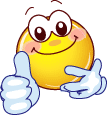 я научилась…
теперь я могу…
меня удивило…
мне захотелось…
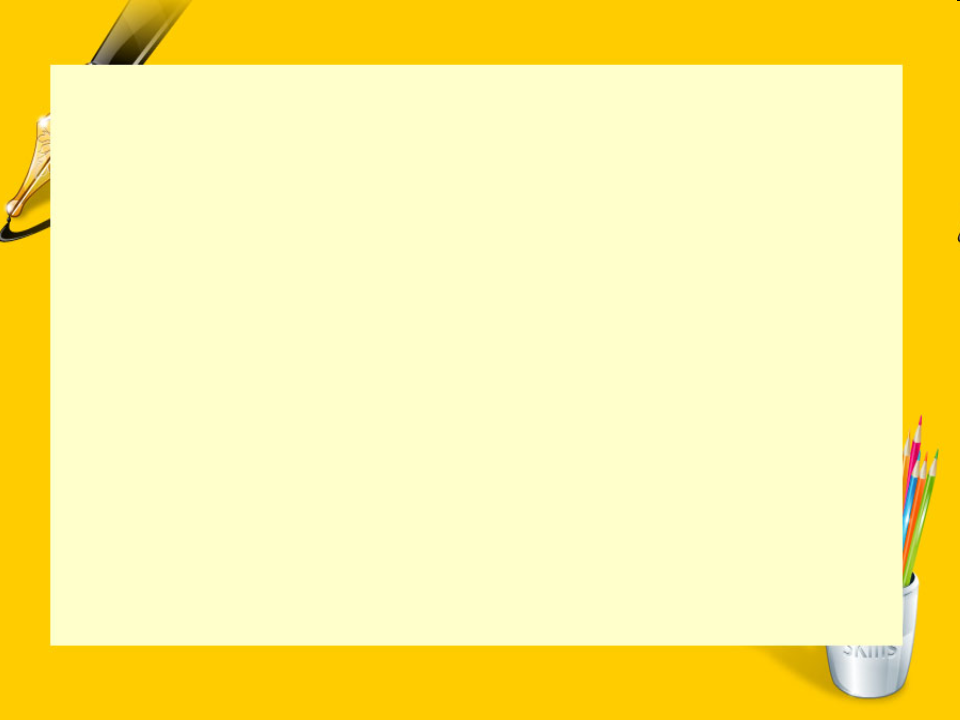 Материалы, используемые для создания презентации:
http://dizain-s.narod.ru/xz_eskiz.htm
http://kharkov.ukrfirm.ru/kursy-dizajna-pc346444218.htm 
http://www.fabrikaglamura.ru/forum/t22063,1-.htm 
http://stilnoimodno.ru/eskizy-odejdy-izvestnyh-dizainerov.html 
http://kharkov.ukrfirm.ru/kursy-dizajna-pc346444218.htm
http://rsk21vek-ru.1gb.ru/dizayn-proekty